Федеральное государственное бюджетное образовательное учреждениевысшего образования "Красноярский государственный медицинский
университет имени профессора В.Ф. Войно-Ясенецкого"  Министерства здравоохранения Российской Федерации Фармацевтический колледж
Планирование семьи
Дисциплина: Здоровый человек и его окружение
Выполнила: Стрельникова Арина Николаевна,
студент отделения «сестринское дело»,
2 курс, группа 208-1
Преподаватель: Черемисина А. А.
Красноярск
2020
Содержание
Планирование
Преимущества планирования семьи и контрацепции семьи
Предотвращение риска, связанного с беременностью, для здоровья женщин
Снижение детской смертности
Содействие предотвращению ВИЧ/СПИДа
Предоставление возможностей людям и улучшение их образования
Уменьшение числа беременностей среди девушек-подростков
2
Планирование семьи
Планирование семьи — планированию семьи определяются как «образовательная, комплексная медицинская или социальная деятельность, которая позволяет отдельным лицам, включая несовершеннолетних, свободно определять количество и интервал между рождением детей и выбирать средства, с помощью которых это может быть достигнуто»
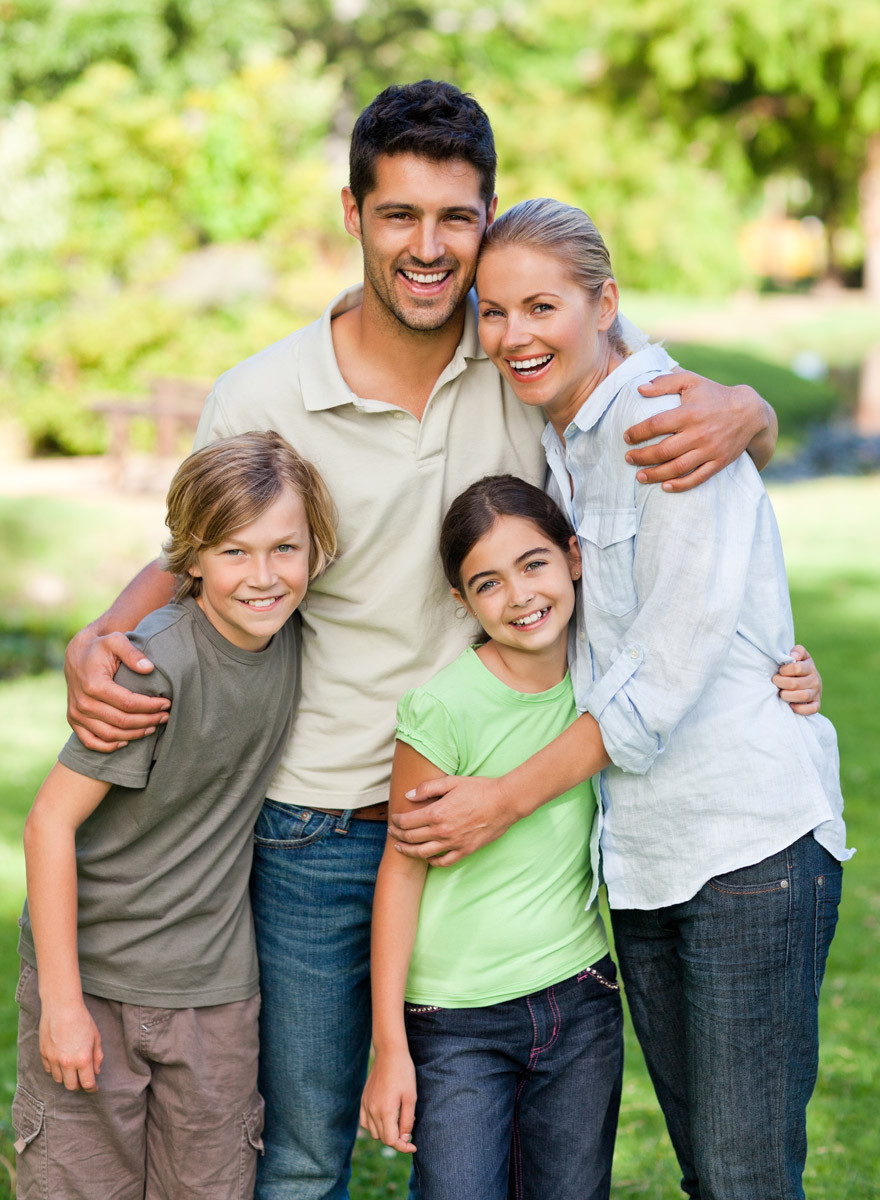 3
Преимущества планирования семьи и контрацепции
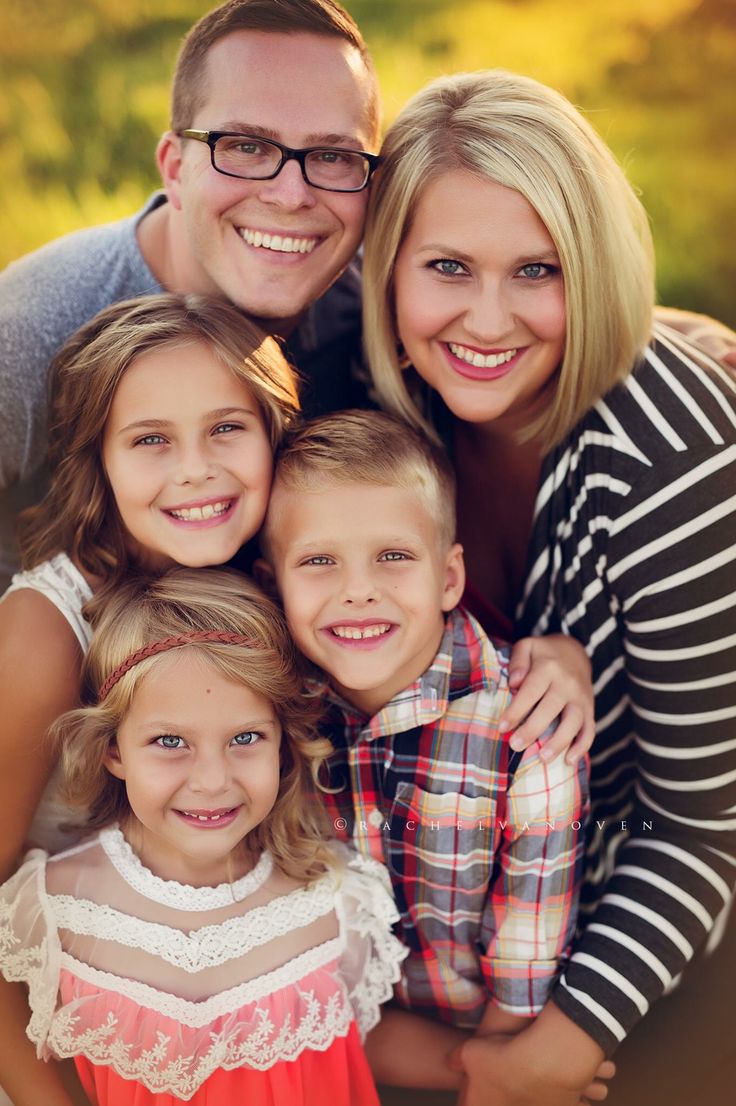 Укрепление служб планирования семьи и обеспечение доступа к предпочитаемым методам контрацепции для женщин и пар крайне важно для достижения благополучия и независимости женщин, а также для поддержки здоровья и развития отдельных сообществ.
4
Предотвращение риска, связанного с беременностью, для здоровья женщин
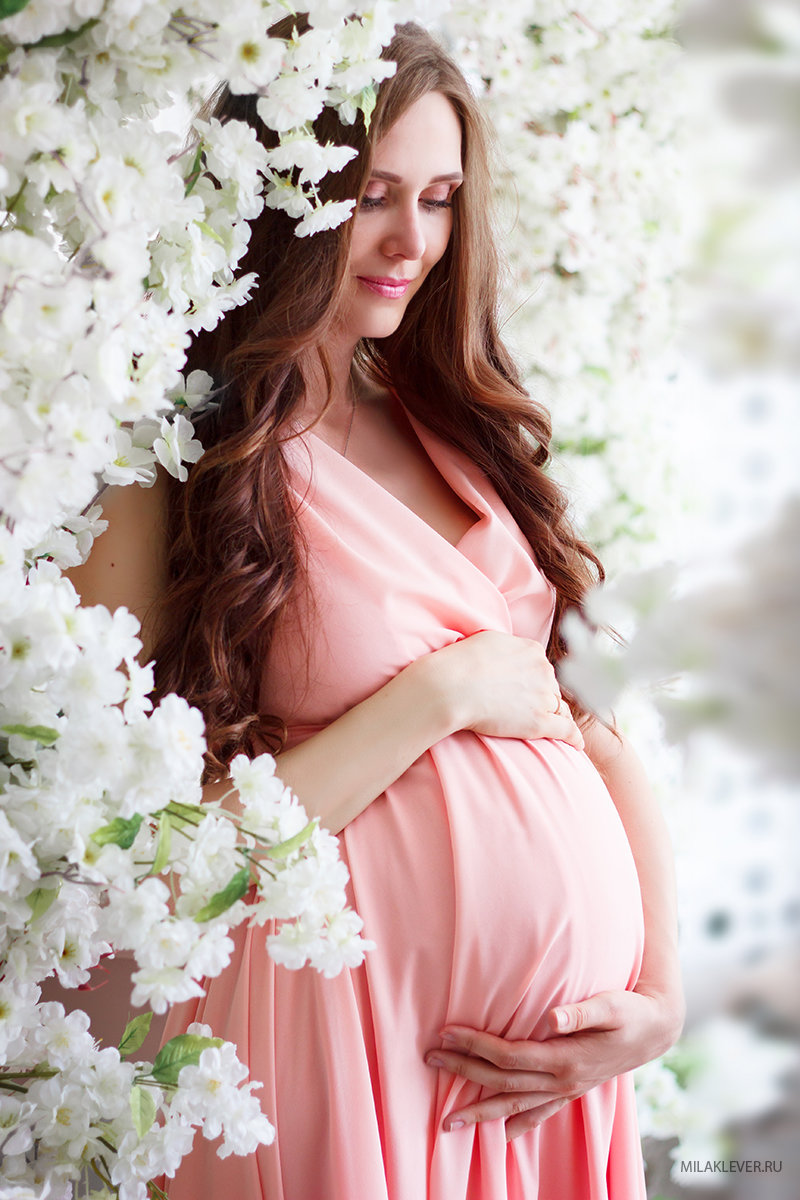 Планирование семьи позволяет делать интервалы между беременностями и отсрочивать их наступление у молодых женщин, подвергающихся повышенному риску возникновения проблем со здоровьем и смерти в результате ранней беременности.
5
Снижение детской смертности
Планирование семьи позволяет предотвращать частые или несвоевременные беременности и роды, которые причастны к самым высоким показателям детской смертности в мире. Дети, матери которых умерли в результате родов, также подвергаются повышенному риску смерти и плохого состояния здоровья.
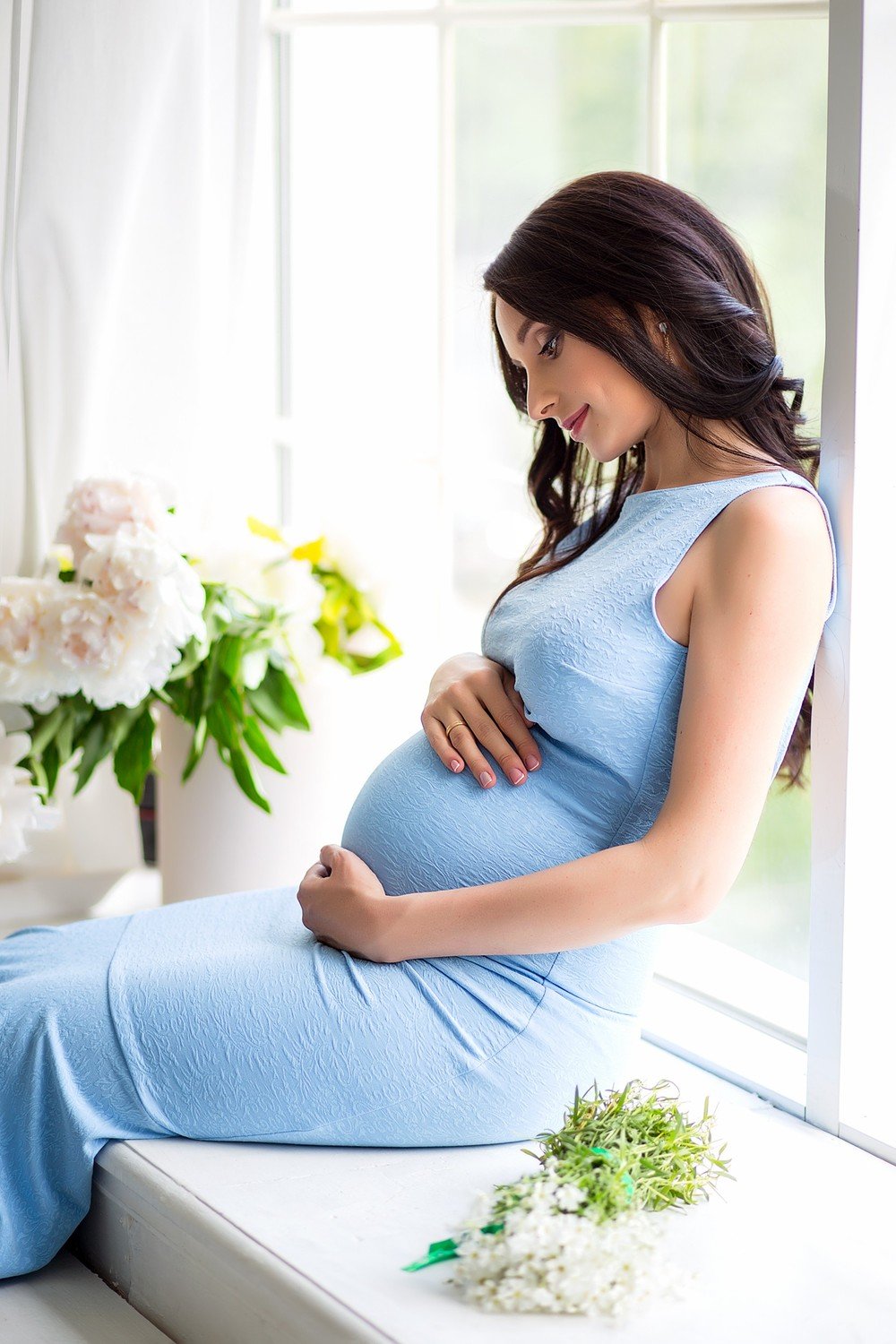 6
Содействие предотвращению ВИЧ/СПИДа
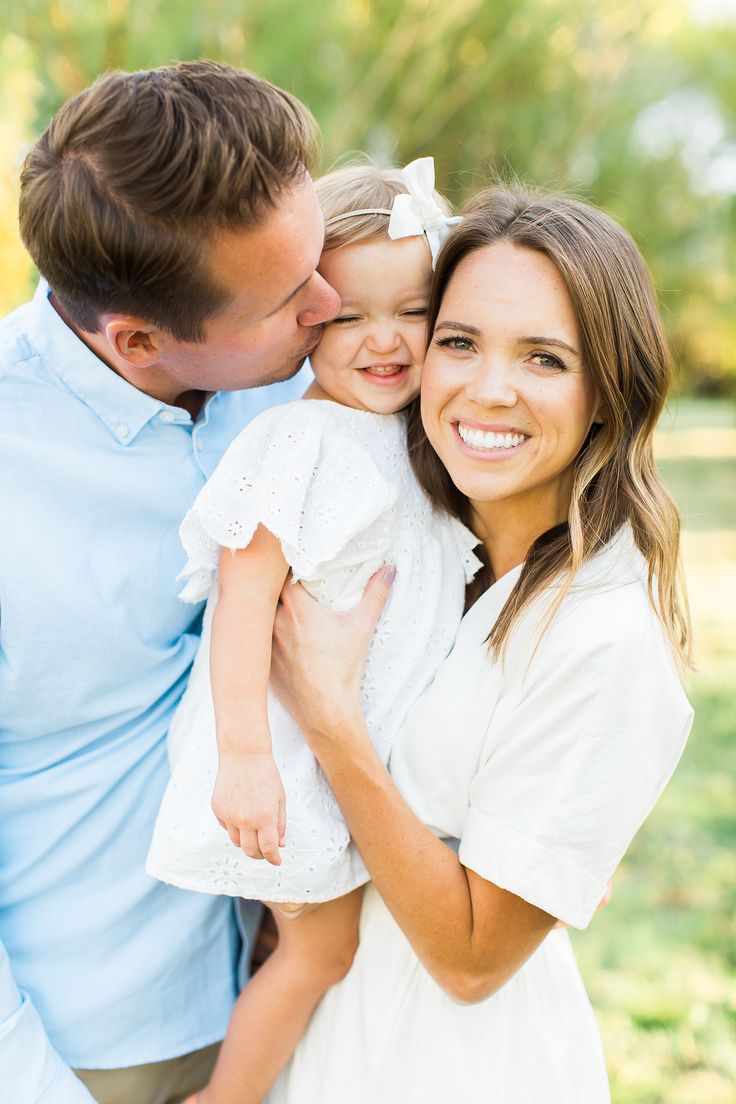 Планирование семьи снижает риск наступления нежелательной беременности у женщин с ВИЧ, что приводит к рождению меньшего числа инфицированных детей и сирот. Кроме того, мужские и женские презервативы обеспечивают двойную защиту – от нежелательной беременности и от ИППП, включая ВИЧ.
7
Предоставление возможностей людям и улучшение их образования
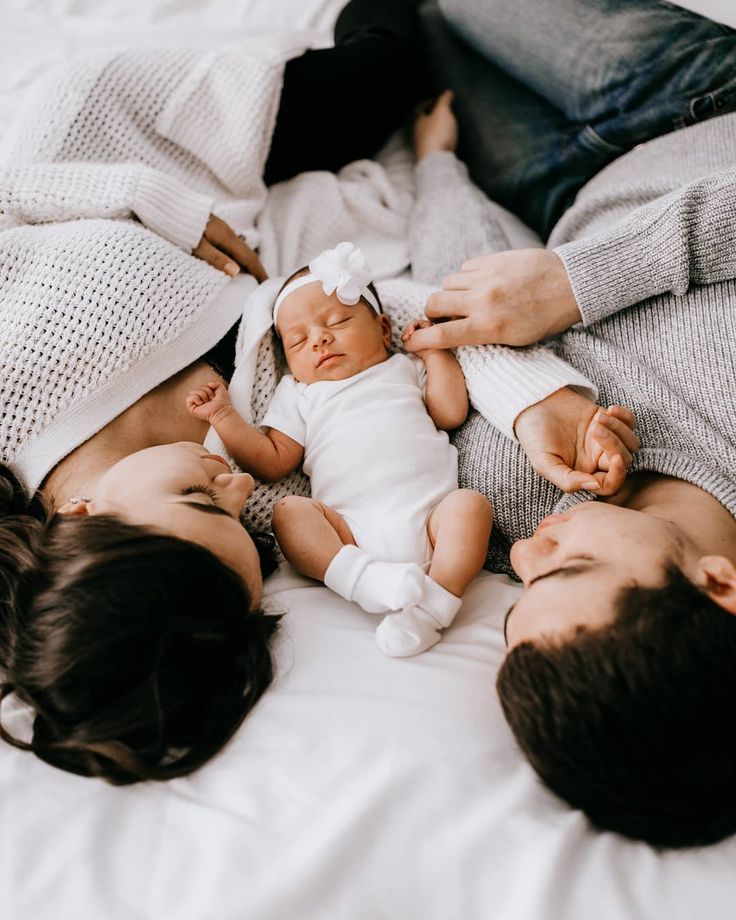 Планирование семьи предоставляет женщинам возможности для улучшенного образования и участия в общественной жизни, включая оплачиваемую работу в несемейных организациях. Кроме того, родители, имеющие меньше детей, могут инвестировать больше средств в каждого ребенка.
8
Уменьшение числа беременностей среди девушек-подростков
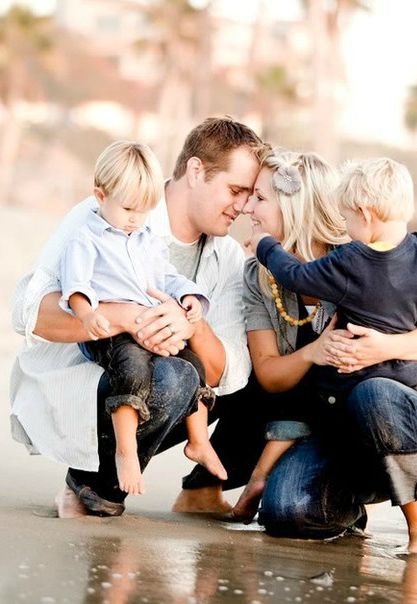 У беременных девушек подросткового возраста с наибольшей вероятностью рождаются недоношенные дети или дети с низкой массой тела. Среди детей, рожденных девушками-подростками, отмечаются более высокие показатели смертности новорожденных.
9
Спасибо за внимание
10